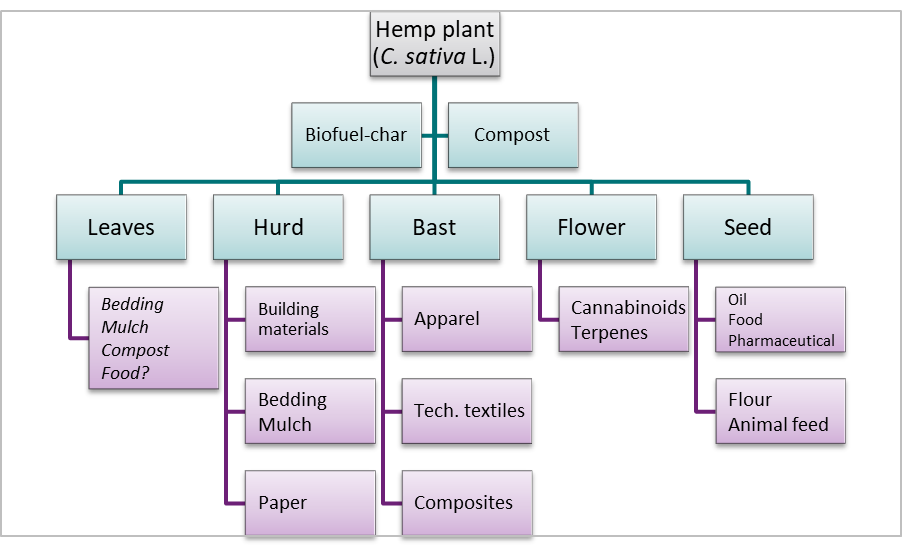 2021 FAO world crop areas for hemp (hectares) sans North America
2021 FAO hemp producing countries (percent area of world – 74K Ha) sans North America
Australian industrial hemp production areas since 2016-17 (ha) – source Australian Hemp Council (AHC) and the Australian Association of Hemp Regulators
Product yields per ha
World natural fibre (vegetable) production